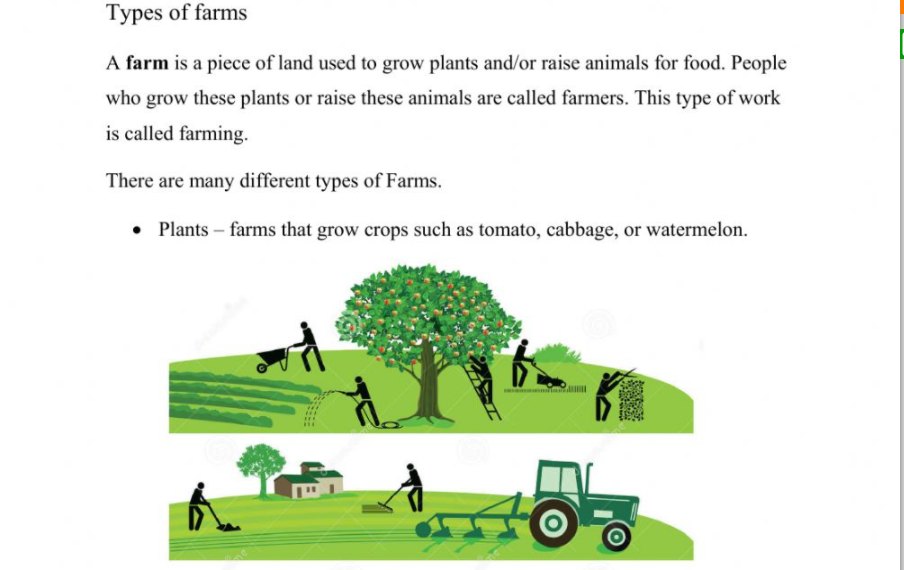 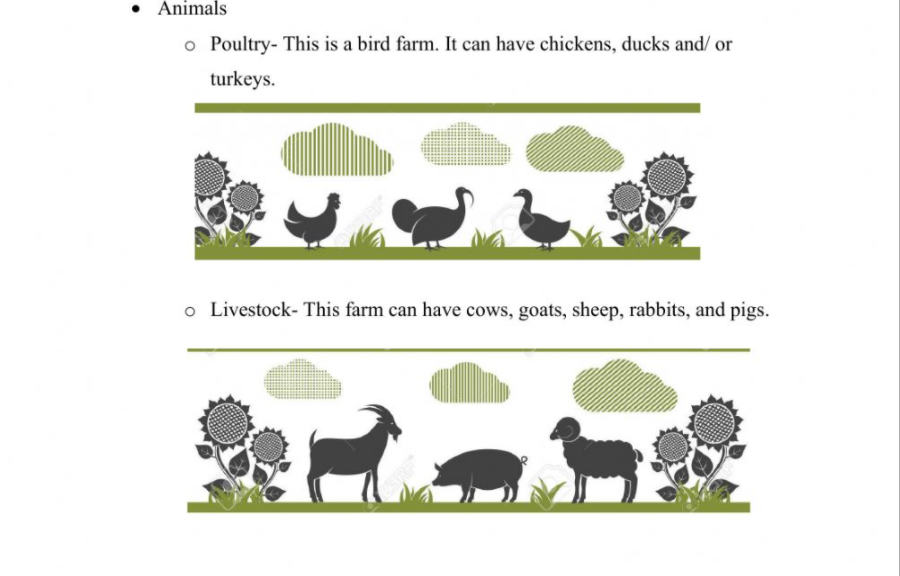 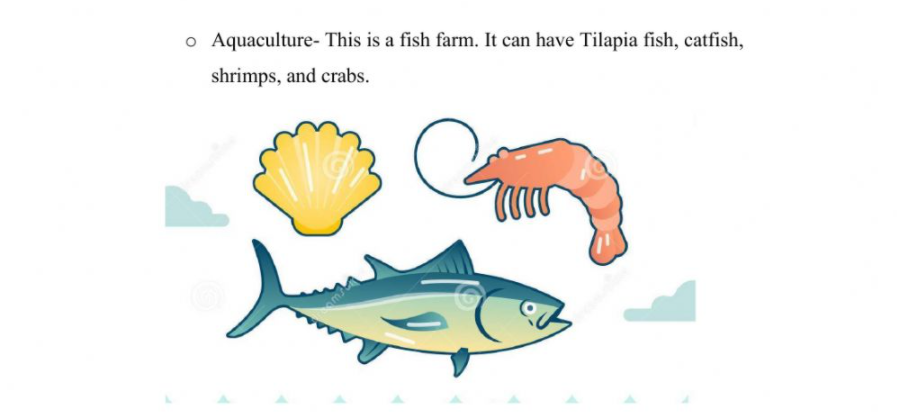 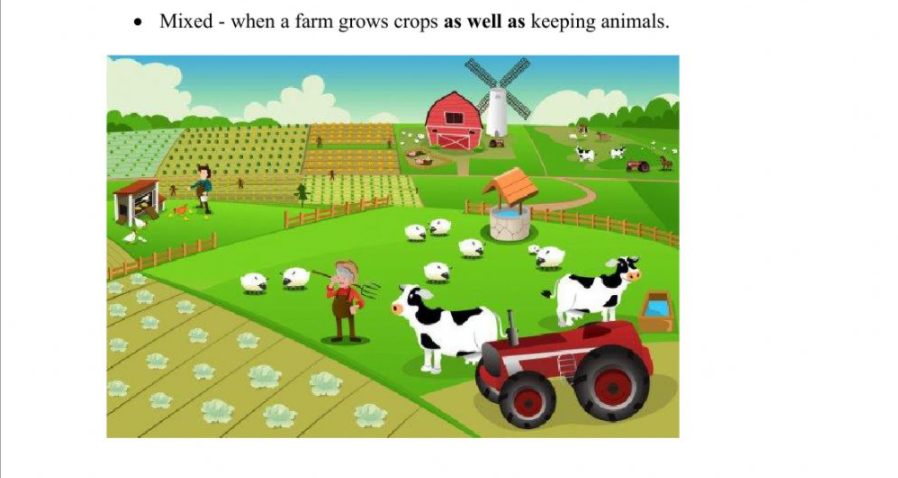 poultry = πουλερικά
livestock = ζώα, τα ζωντανά
livestock  farming = κτηνοτροφία
aquaculture = υδατοκαλλιέργεια
Tilapia fish = ψάρι τιλάπια (ψάρι γλυκού νερού σε ρηχά νερά) 
catfish = γατόψαρο (διαθέτει μουστάκια σαν τη γάτα)
shrimps = γαρίδες
crabs = καβούρια